Atmospheric Circulation
Climate variability and changeIntroduction to the physical climate system
Oliver Elison Timm ATM 306 Fall 2016
Lecture 1
[Speaker Notes: Presentation slide for courses, classes, lectures et al.]
Objectives
Objectives
The general circulation of the atmosphere
Winds and pressure systems
Zonally averaged circulation
Driving forces behind the general circulation
Tropical and mid-latitude and polar circulation
Regional circulation:
Monsoon circulation
Walker Circulation
[Speaker Notes: Objectives for instruction and expected results and/or skills developed from learning.]
Atmospheric Circulation:
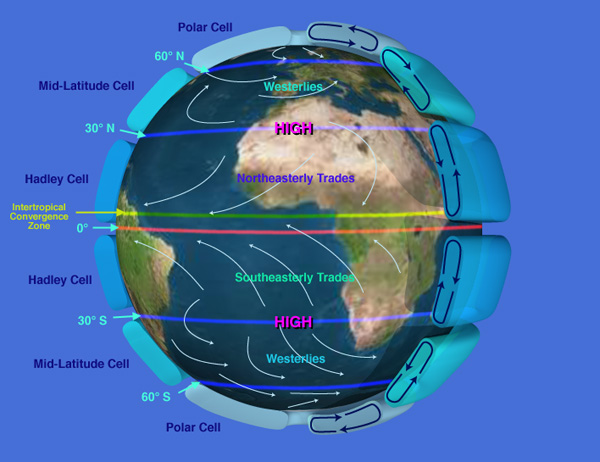 A first look at the general circulation is to concentrate on the prevailing winds systems:
zonally averaged and temporally averaged
[Speaker Notes: Zonal average:  following a long a latitude circle in at given height level and average all the wind observations]
Atmospheric Circulation:
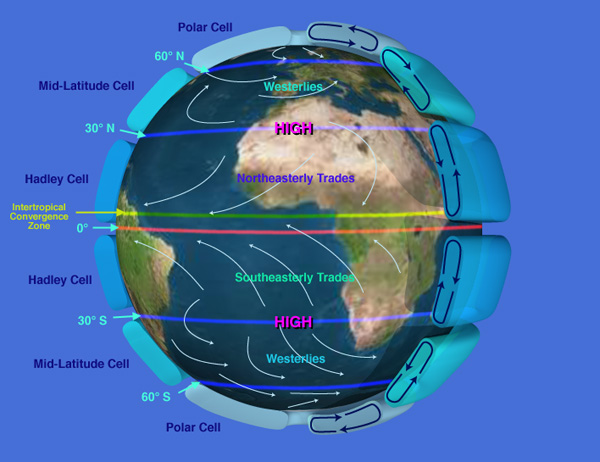 Hadley Circulation
Warm air masses rise (deep convection)
At upper levels outflow towards the poles
At surface the circulation is closed by the trade winds that converge in the Intertropical Convergence Zone (ITCZ)
[Speaker Notes: Zonal average:  following a long a latitude circle in at given height level and average all the wind observations]
Hadley Circulation
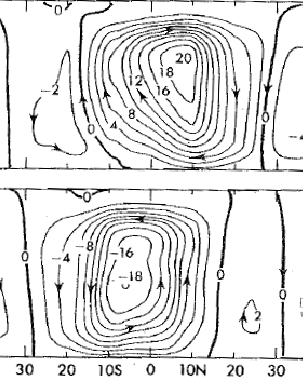 DJF
If we average the meridional (south-north) wind and vertical motions along a given latitude circle and a given height we can produce a streamfunction* that shows us the 
flow in the latitude-height plane.

*Streamfunction: A divergence-free circulation can be described by a scalar field.
The flow is parallel to the contour lines
Right-hand rule: Looking into direction where the wind is blowing to, higher values are to the right.
200 hPa
500 hPa
1000 hPa
JJA
[Speaker Notes: Hadley circulation is important for the transport energy to reduce temperature contrast between tropics and subtropical regions]
Hadley Circulation
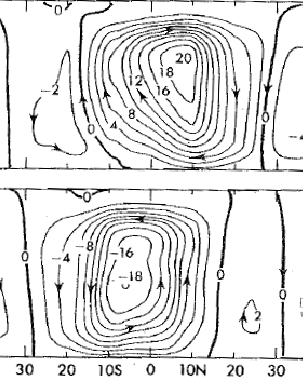 DJF
If we average the meridional (south-north) wind and vertical motions along a given latitude circle and a given height we can produce a streamfunction* that shows us the 
flow in the latitude-height plane.

*Streamfunction: A divergence-free circulation can be described by a scalar field. 
The flow is parallel to the contour lines. 
The units of the streamfunction: kg/s
Right-hand rule: Looking into direction where the wind is blowing to, higher values are to the right.
200 hPa
500 hPa
1000 hPa
JJA
[Speaker Notes: Notes: The ascending branch is located off the equator favoring the warm summer hemisphere, whereas the
descending branch is located in the cooler hemisphere.]
Meridional cross section through the troposphere
Annual mean
Annual mean circulation is much weaker than the seasonal circulation cells. It shows that the ascending motion is stronger north of the equator (consistent with the ITCZ position)
Dec Jan Feb
Jun Jul Aug
[Speaker Notes: Units  of the streamfunction: kg/s

Note the vertical axis is height in pressure units of deka bar: 2 is height of tropopause (200hPa), 6 is 600 hPa, 10 is 1000hPa (surface level)]
Zonal mean wind (m/s)
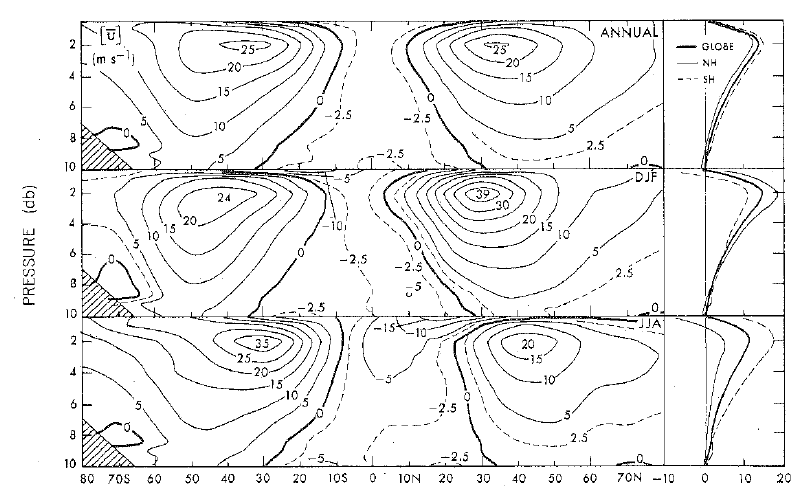 Kinetic Energy: Mean and Eddies* (*weather variability)
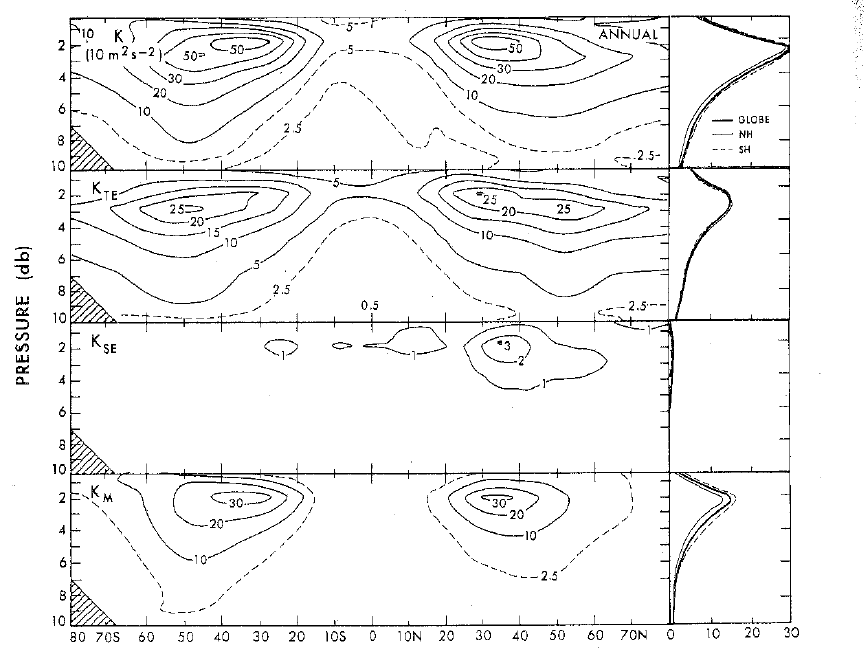 Sum of all terms
Eddy kinetic energy
(weather systems)
Energy in the average stationary waves
Energy in the average zonal mean circulation
[Speaker Notes: Annual mean]
Sea Level Pressure (SLP) and near surface winds
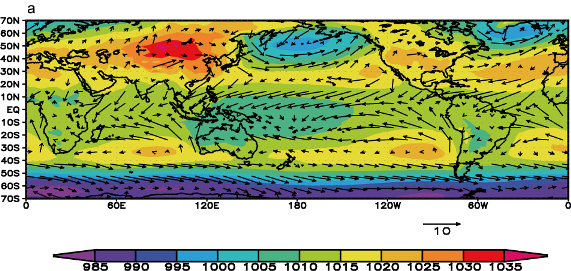 hPa
[Speaker Notes: Which is the NH summer which is the winter season? (NH winter)]
Sea Level Pressure (SLP) and near surface winds
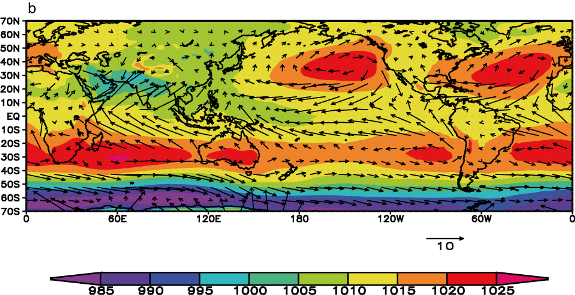 hPa
Note: Regional circulation systems cannot be described in the framework of zonal mean 
Monsoon flows.
[Speaker Notes: NH Summer]
Sea Level Pressure (SLP) and near surface winds
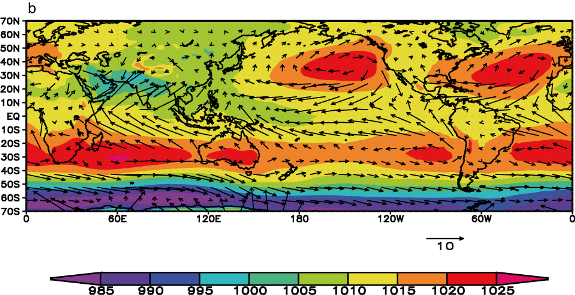 monsoon 
circulation
hPa
[Speaker Notes: NH Summer]
Monsoon circulation
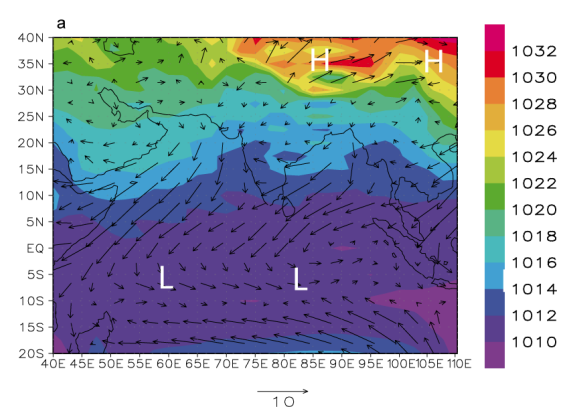 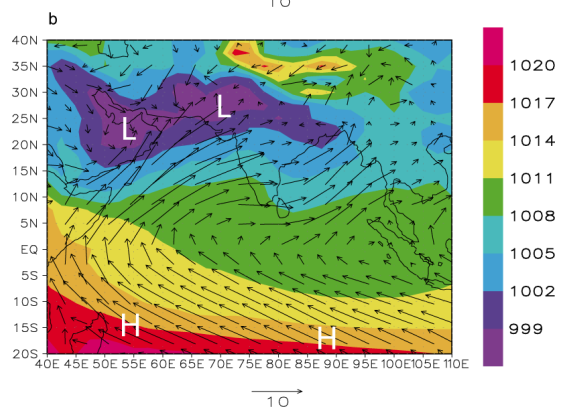 Figure 1.6: 10 m winds (arrows, in m/s) and sea level pressure (colours, in hPa) in (a) January and (b) July illustrating the wind reversersal between the winter and the summer monsoon Data source: NCEP/NCAR reanalyses (Kalnay et al. 1996).
Source: http://www.climate.be/textbook/chapter1_node5.html
Sea Level Pressure (SLP) and near surface winds
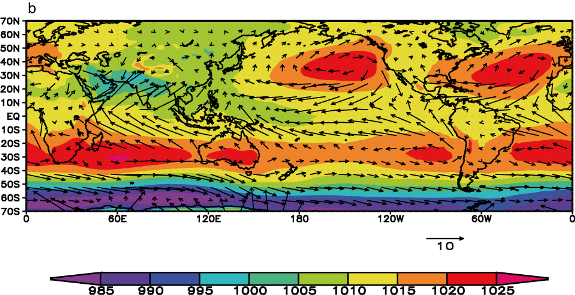 Walker circulation
hPa
[Speaker Notes: NH Summer]
Walker Circulation
Western tropical Pacific warm pool.
Temperatures above 27 degree Celsius (about 81F)
Cooler waters in the eastern tropical Pacific
Pressure gradient at surface 
Easterly winds over the equatorial Pacific
[Speaker Notes: Sir Gilbert Walker 14 June 1868 – 4 November 1958]
Walker Circulation
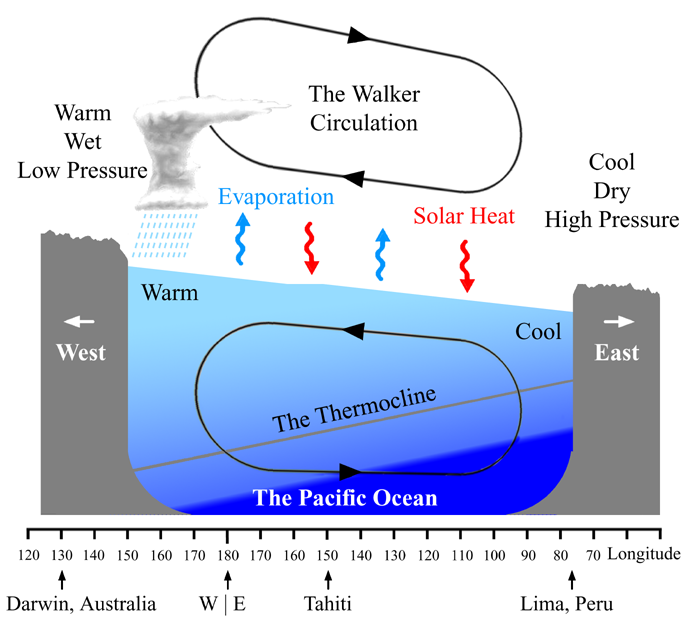 Conceptual view of the average conditions
We will see later how this state can be disturbed and lead to a shift of warm water sphere to the east
=> El Niño
[Speaker Notes: Sir Gilbert Walker 14 June 1868 – 4 November 1958]
Walker Circulation
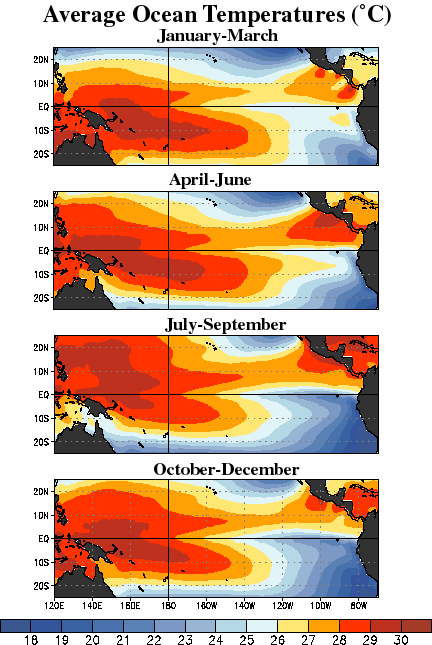 Western tropical Pacific warm pool.
Temperatures above 27 degree Celsius (about 81F)
Eastern tropical Pacific: Cold water ‘tongue’ caused by upwelling of colder deep ocean waters
[Speaker Notes: Sir Gilbert Walker 14 June 1868 – 4 November 1958]
Tropical rainfall over oceans
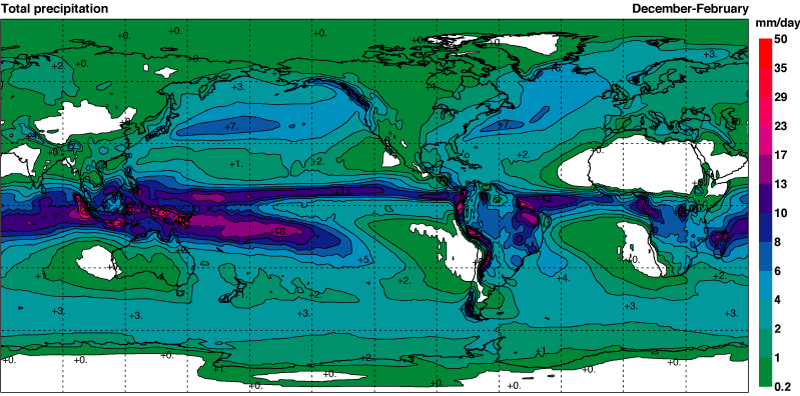 Rainfall and sea surface temperatures (SST) are tightly coupled: Generally we find 
highest rainfall over the warmest regions. 
Note the lower rainfall over the eastern tropical Pacific 
and compare with the western tropical Pacific
El Nino development in 2015
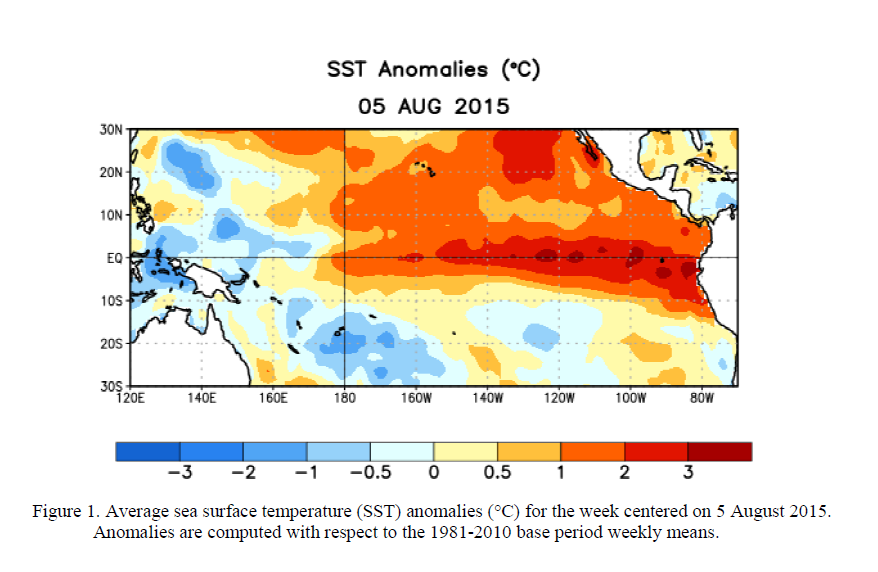 [Speaker Notes: This is from NOAA’s climate prediction center (Retrieved 2015-09-09) http://www.cpc.ncep.noaa.gov/products/analysis_monitoring/enso_advisory/]
El Nino development in 2015
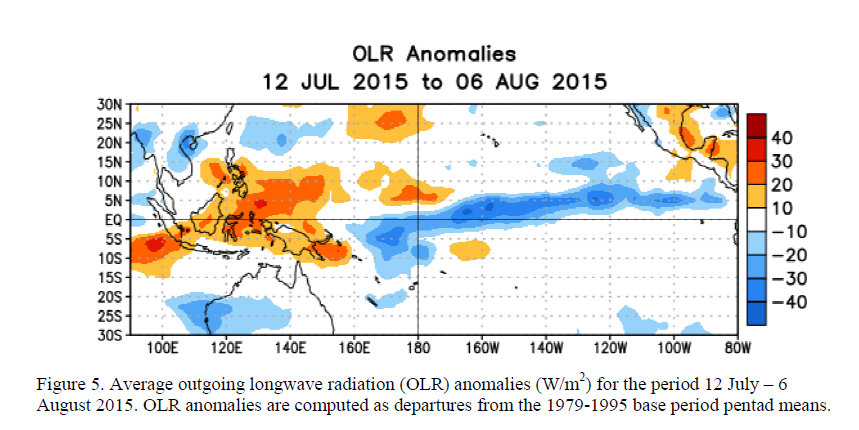 OLR: Outgoing longwave radiation measured by satellites
[Speaker Notes: This is from NOAA’s climate prediction center (Retrieved 2015-09-09) http://www.cpc.ncep.noaa.gov/products/analysis_monitoring/enso_advisory/]
Satellite (IR) image from Sept. 3rd, 2015 at 18:00UTC
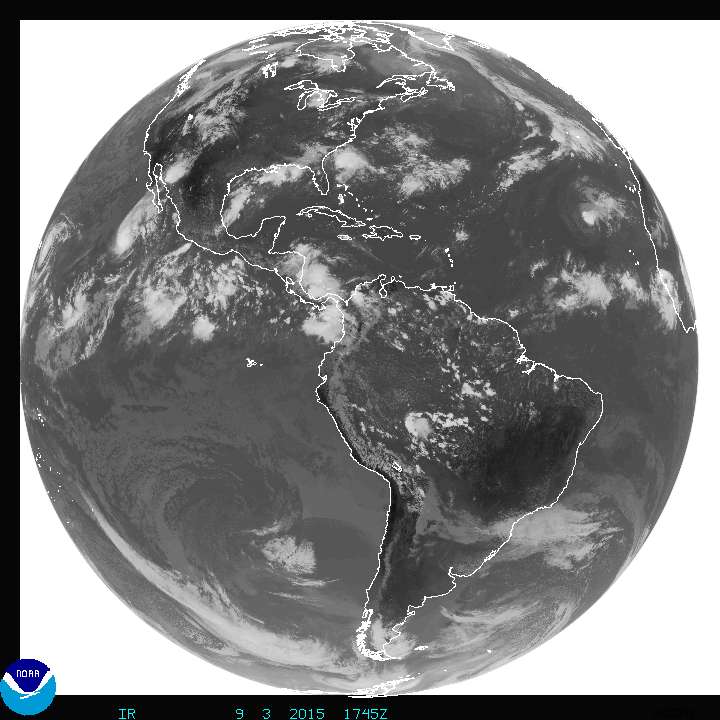 Higher than normal tropical storm activity in the Eastern tropical Pacific
La Nina development in 2016
[Speaker Notes: This is from NOAA’s climate prediction center (Retrieved 2016-09-21) http://www.cpc.ncep.noaa.gov/products/analysis_monitoring/enso_advisory/]
La Nina development in 2016
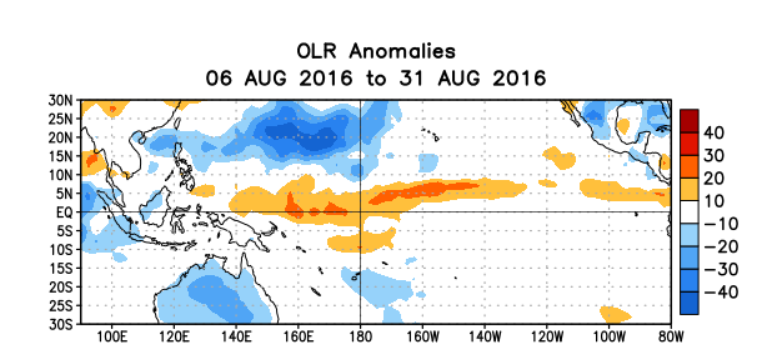 OLR: Outgoing longwave radiation measured by satellites
[Speaker Notes: This is from NOAA’s climate prediction center (Retrieved 2016-09-21) http://www.cpc.ncep.noaa.gov/products/analysis_monitoring/enso_advisory/]
Satellite (IR) image from Sept. 21st, 2016 at 18:00UTC
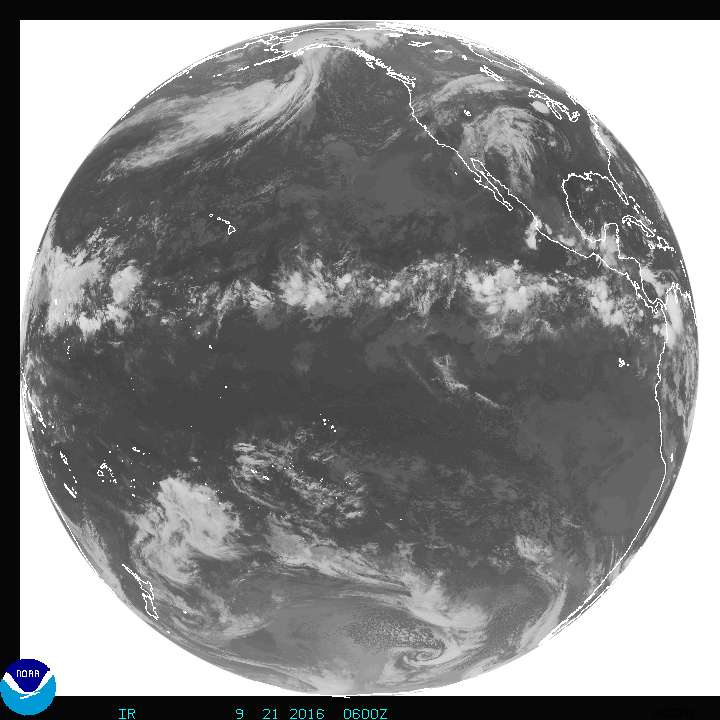 This snapshot is a beautiful example showing the ITCZ across the tropical Pacific.